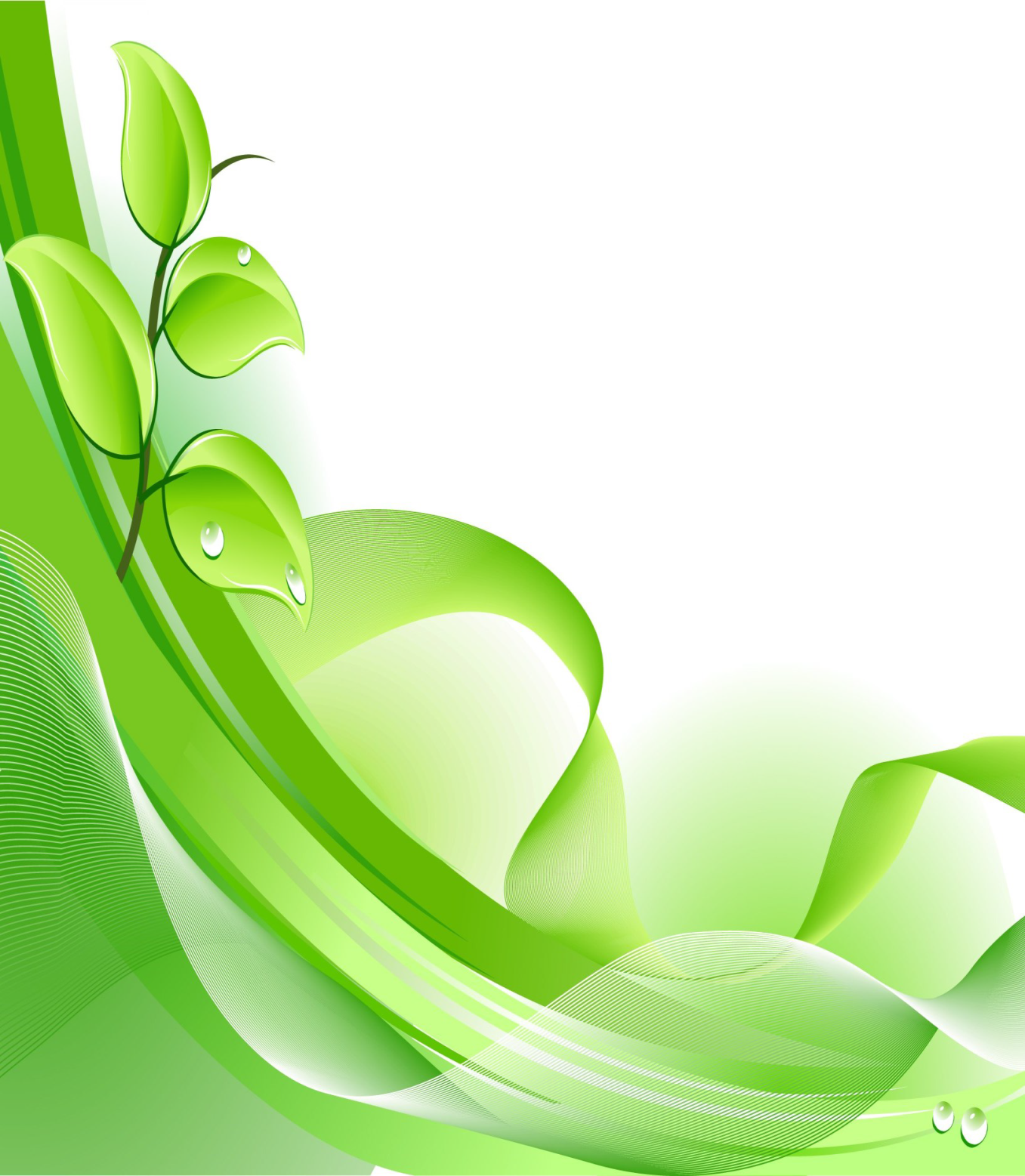 ЭКОЛОГИЯ И
ПРИРОДОПОЛЬЗОВАНИЕ
В БРЯНСКОЙ ОБЛАСТИ
ЭКОЛОГИЯ И ПРИРОДОПОЛЬЗОВАНИЕ В БРЯНСКОЙ ОБЛАСТИ / Л.Н. АНИЩЕНКО,  М.В. ДОЛГАНОВА, Е.В. БОРЗДЫКО. – БРЯНСК: РИСО БГУ, 2020. – 188 С.

В учебно-методическом пособии «Экология и природопользование в Брянской области» представлены тематические практические занятия по региональной экологии: особенностям природопользования, эколого-географическим вопросам прикладной экологии. Каждая тема содержит перечень заданий, указания по выполнению практических работ, вопросы для самоконтроля к занятиям, рекомендуемые источники информации, тематика возможных проектов по региональной экологии, основа лекционного материала для организации уроков. В пособии приведён глоссарий, обширный картографический материал.
Предназначено для ПЕДАГОГОВ-ПРАКТИКОВ, РЕАЛИЗУЮЩИХ КУРСЫ РЕГИОНАЛЬНОГО КОМПОНЕНТА, студентов вузов естественно-научного профиля бакалавриата и магистратуры (экология, биология, география, естественно-научное образование).
ПРАКТИЧЕСКАЯ РАБОТА №2
Рельеф, геологическое строение Брянской области. Минерально-сырьевые ресурсы и их использование

Цель: рассмотреть геологическое, геоморфологическое строение, минерально-сырьевые ресурсы Брянской области, эколого-географические аспекты их использования.

Рекомендуемые источники информации:
Атлас Брянской области. URL: https://www.kray32.ru/stat20_58.html
Атлас. География. 8 класс. М.: Дрофа, 2019.
Ахромеев Л.М. Природа Брянщины в вопросах и ответах. Учебно-справочное издание. Брянск: «Курсив», 2000. 284 с.

Практические задания:
Задание №1
1.1 Используя физическую карту России, Атлас Брянской области, рисунки 1 и 2 пособия, установите:      …..
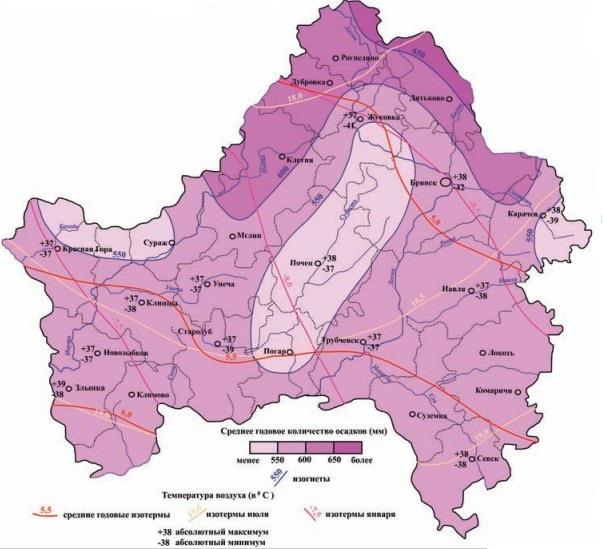 Рисунок 1 – Климатическая карта-схема Брянской области 
(Природные ресурсы…, 2007)
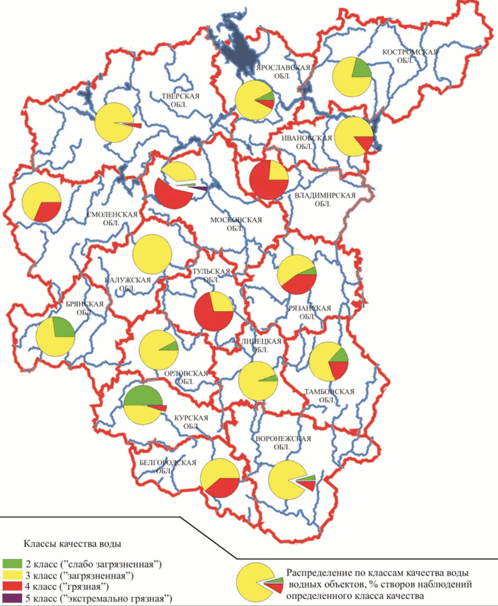 Рисунок 3 – Качество поверхностных вод на территории Центрального федерального округа в
2018 г. (Качество поверхностных вод Российской Федерации…, 2019)
ЛЕКЦИОННЫЙ МАТЕРИАЛ (тезисы)
Лекция 1
Тема: Предмет, задачи, цель и принципы экологии Брянской области
Цель: определить предмет, задачи, цель и рассмотреть принципы экологии региона
Используемые источники информации: 10, 13, 14, 15, 16, 29, 30, 31, 32, 33, 34,39
План:
1. Предмет, цели, задачи экологии Брянской области.
2. Основные принципы региональной экологии.
3. Основные экологические проблемы Брянской области.

1 вопрос. Окружающая человека природа выступает как система. В ней каждый компонент зависит от остальных. Изменение одного из компонентов вызывает изменения и других.
Такие системы называются природными комплексами. Географическая оболочка является самым крупным природным комплексом на нашей планете. В нем взаимодействуют верхняя часть литосферы, вся гидросфера и биосфера, нижние слои атмосферы. Единство ее поддерживается круговоротом горных пород, циркуляцией воздуха, круговоротом воды, биологическим круговоротом. Движущей силой служит солнечная энергия. Каждый регион характеризуется своим
Список использованной литературы
1. Агроклиматический справочник по Брянской области. – Л: Гидрометеоиздат, 1960. – 112 с.
2. Анищенко Л.Н. Общая экология (биоэкология): методические рекомендации к занятиям и самостоятельной работе для студентов естественно-географического факультета /Автор-составитель Л.Н. Анищенко. – Брянск: РИО БГУ, 2011. – 98 с.
3. Анищенко Л.Н., Борздыко Е.В. Методы оценки биоразнообразия: практикум и лекционный курс. Учебно-методическое пособие /Авторы-составители: Л.Н. Анищенко, Е.В. Борздыко. – Брянск: Изд-во ООО «Брянское СРП ВОГ», 2010. – 176 с.
4. Атлас «Здоровье Брянщины»/ Дубовой И.И. – Брянск. ЗАО «Издательство «Читай-город», 2009. – 140 с.
5. Атлас Брянской области. URL: https://www.kray32.ru/stat20_58.html
6. Ахромеев Л.М. Природа Брянщины в вопросах и ответах. Учебно-справочное издание. – Брянск: «Курсив», 2000. – 284 с.
7. Биоразнообразие Брянской области: состояние, охрана и восстановление: Учебно-методическое пособие / Авторы-составители: В.Б. Любимов, Л.Н. Анищенко, Е.В. Борздыко, Н.А. Сковородникова, Н.В. Маркелова. – Брянск: Наяда, 2008. – 235 с.